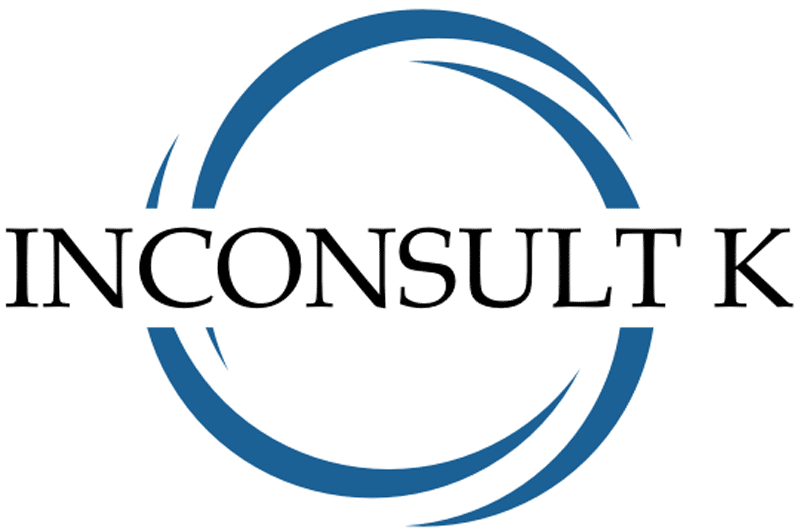 Organization of international expertise
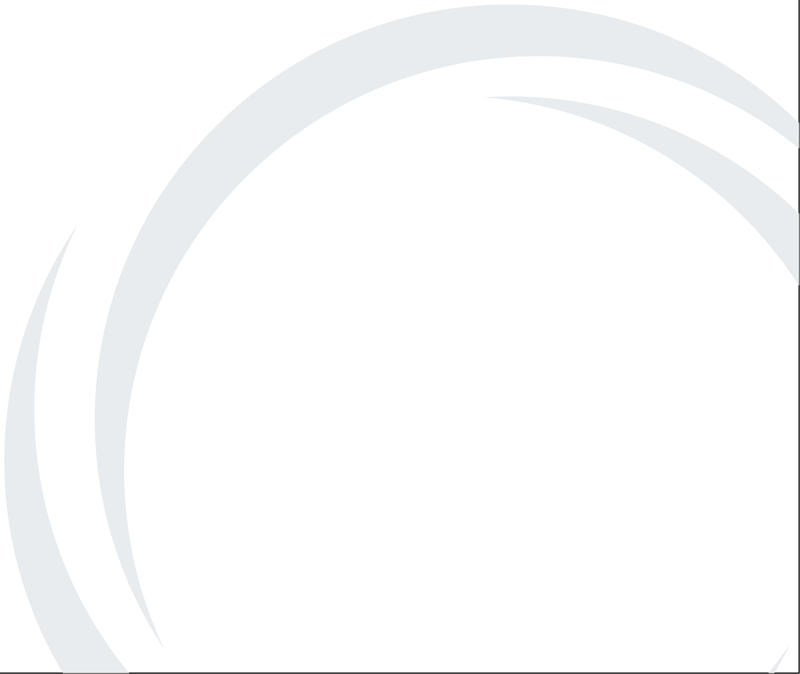 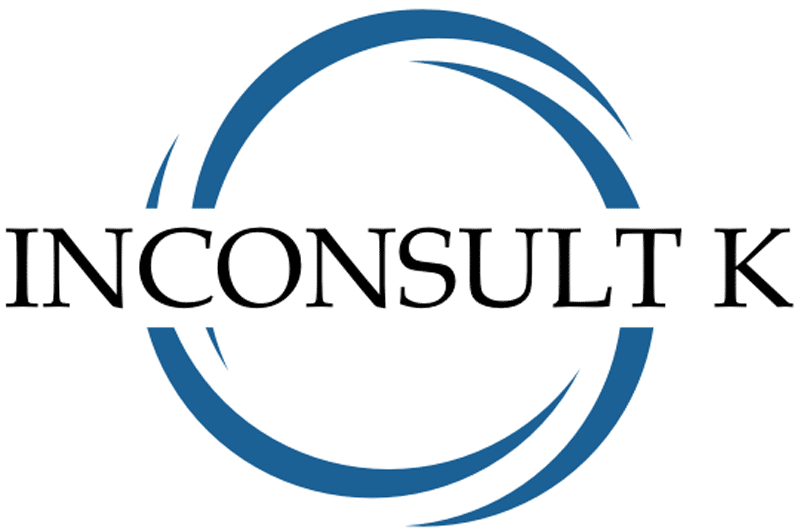 Evaluation of grant applications
Each grant application deemed by the Competition Commission to be in compliance with all applicable requirements is evaluated by four experts: two Russian and two international experts. 

Expert group leaders prepare summary assessment statements on proposals submitted in the corresponding research area.

Evaluation of grant applications is conducted in the time limits specified by the Russian Ministry of Education and Science.
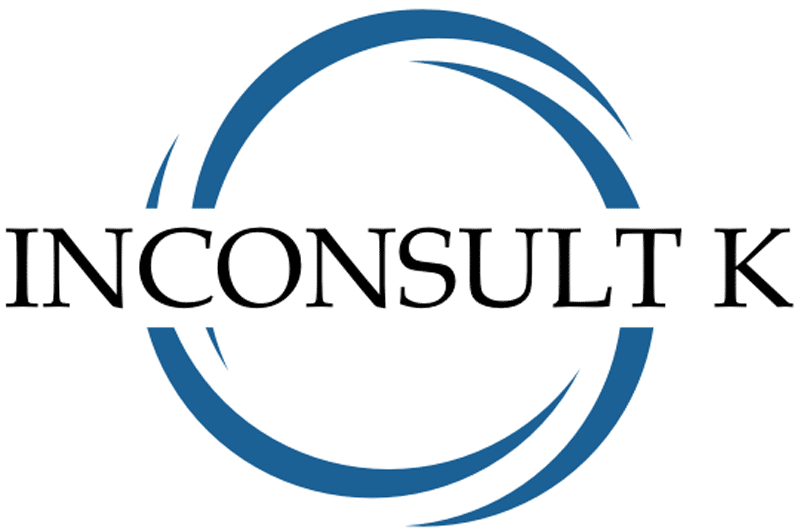 Eligible scientific disciplines and research areas
1. Natural sciences
1.1. Mathematics.
1.2. Computer science.
1.3. Physics.
1.4. Chemistry.
1.5. Earth sciences and related ecological sciences.
1.6. Biology.
 
2. Technologies
2.1. Construction and architecture.
2.2. Electrical engineering, electronics, and information technologies.
2.3. Mechanics and engineering.
2.4. Chemical technologies.
2.5. Material technologies.
2.6. Medical technologies.
2.7. Energy and rational nature management.
2.8. Ecological biotechnologies.
2.9. Industrial biotechnologies.
2.10. Nanotechnologies.
 
3. Medical science and health sciences
3.1. Fundamental medicine.
3.2. Clinical medicine.
3.3. Health sciences. 
3.4. Medical biotechnologies.
4. Agricultural sciences
4.1. Agriculture, forestry, and fisheries.
4.2. Animal and dairy husbandry.
4.3. Veterinary science.
4.4. Agricultural biotechnologies.
 
5. Social sciences
5.1. Psychology.
5.2. Economics and business.
5.3. Pedagogics.
5.4. Sociology.
5.5. Law.
5.6. Political science.
5.7. Social and economic geography.
5.8. Mass media and mass communications.
 
6. Humanities
6.1. History and archeology.
6.2. Languages and literature.
6.3. Philosophy, ethics, and religion.
6.4. Art history.
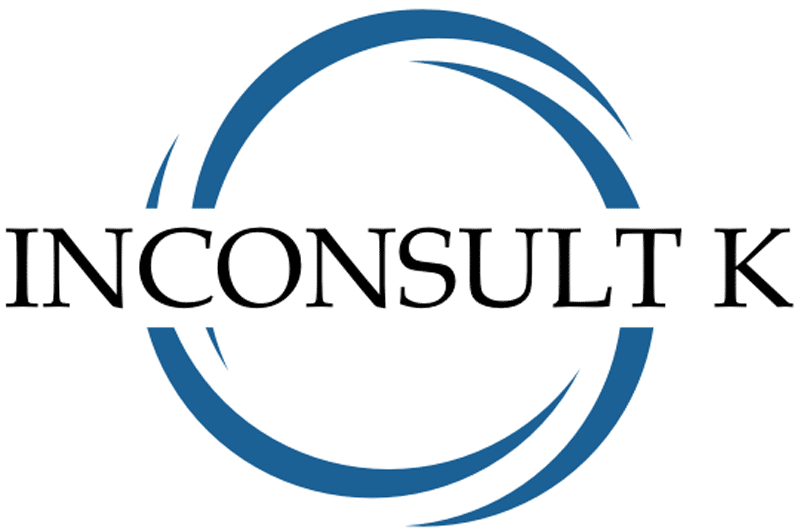 Evaluation criteria
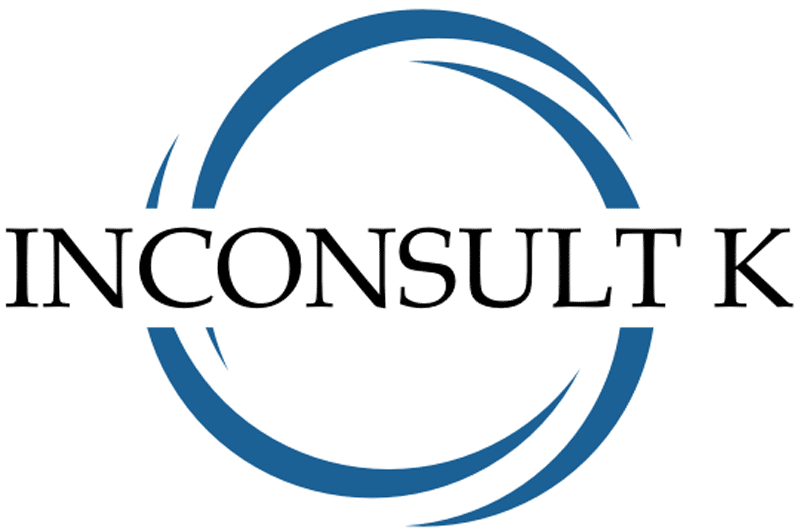 Evaluation criteria
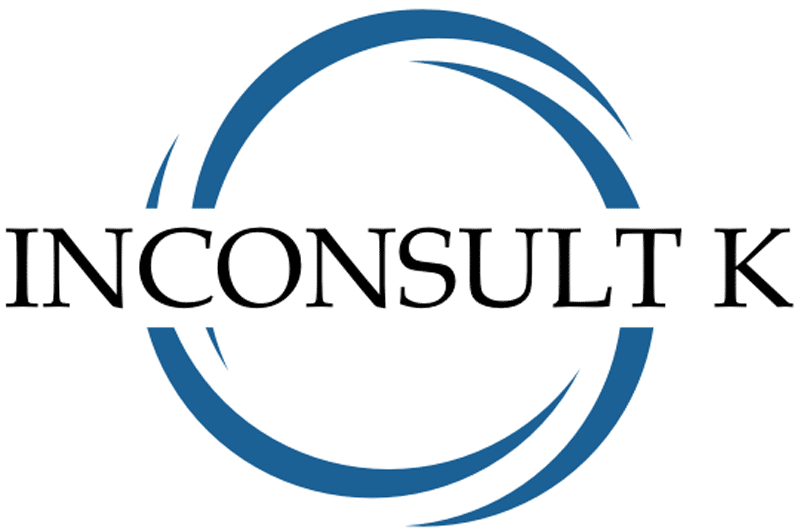 Evaluation criteria
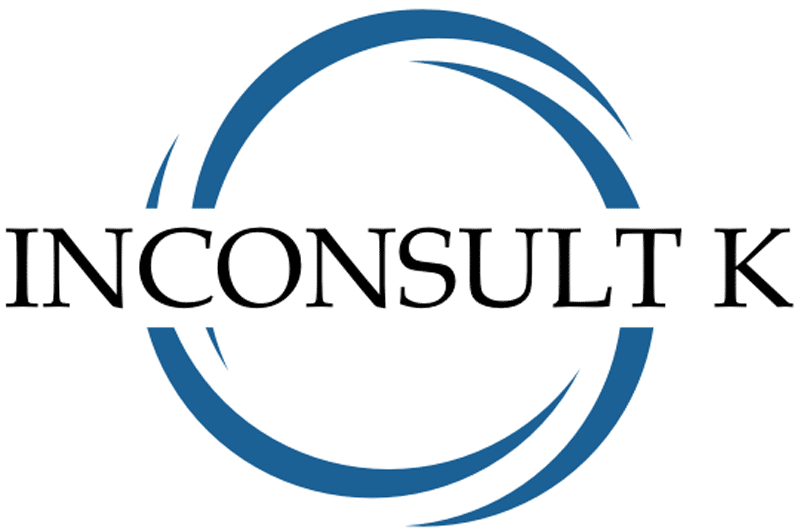 Evaluation criteria
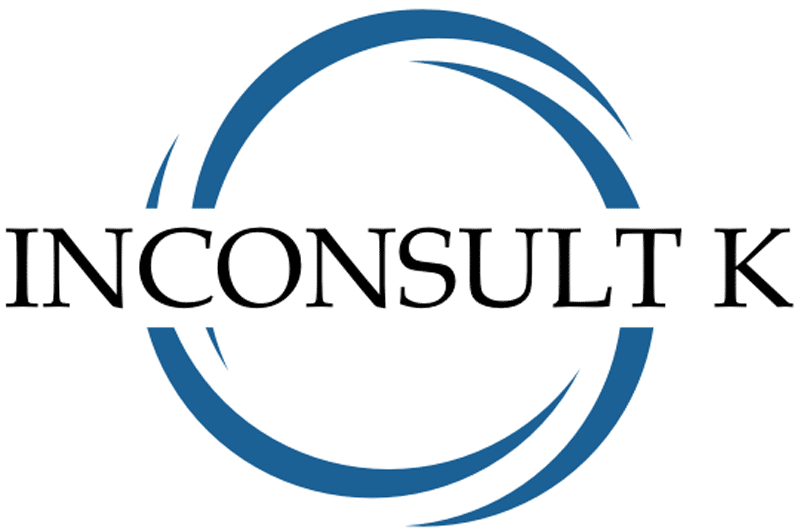 Evaluation criteria
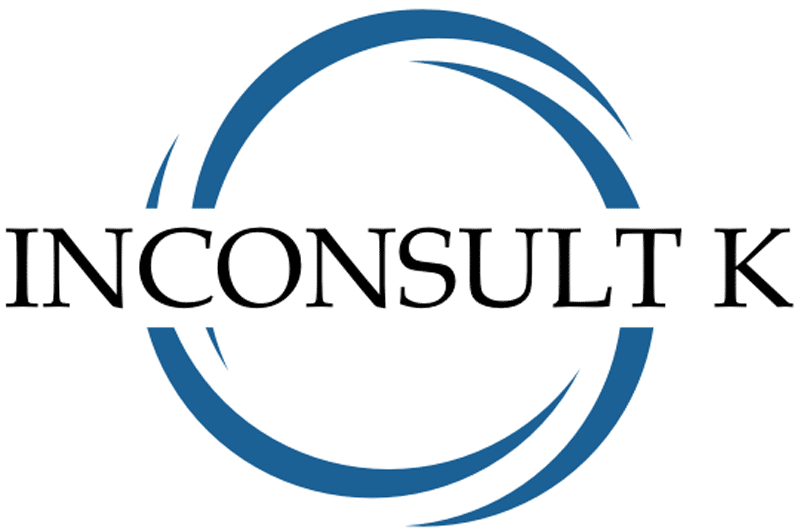 International expertise
The international expertise is conducted by the contractor of the “Inconsult K”, the New Eurasia Foundation
Within all Open grant competitions since the year 2010 there were attracted 880 international experts to the evaluation of scientific application and prepared 2 879 evaluation reports.
The involved international experts represented 42 countries of the world: Australia, Austria, Belgium, Brazil, Great Britain, Hungary, Germany, Denmark, Finland, theNetherlands, Israel, Ireland, Spain, Italy, Canada, China, the USA, France, Finland, the Czech Republic, Switzerland, Sweden, Japan, Portugal, Singapore etc.
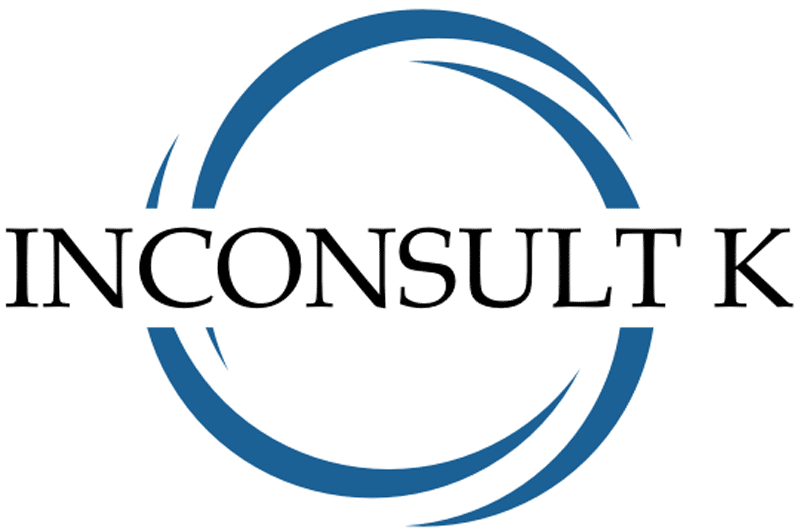 Number of international         experts involved in the evaluation
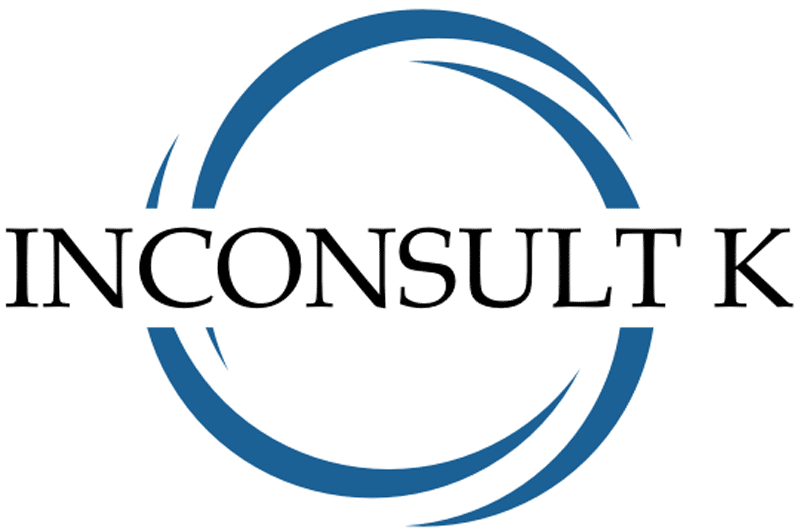 Special requirements to international experts
PhD-degree in the corresponding field of science;
Cooperation on the permanent basis with one of the world know research institutions outside Russia;
Big number of publications;
Experience in the evaluation of proposals submitted to open grant competitions in the corresponding field of science.
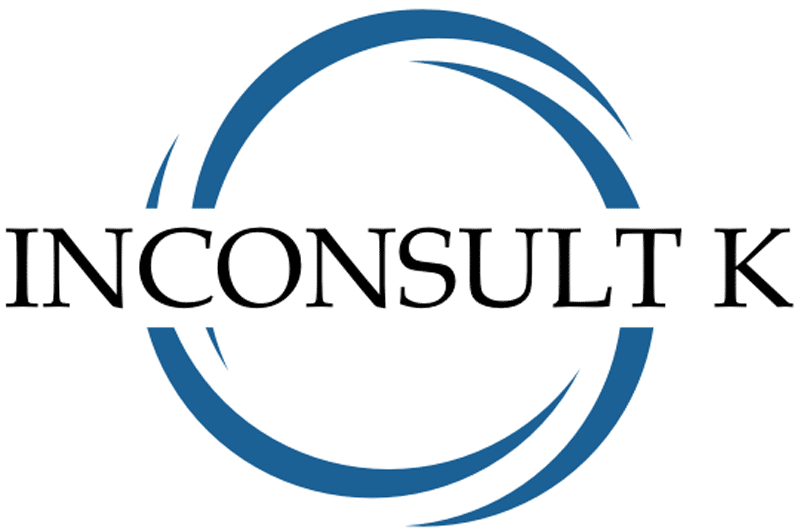 Expert’s task
Evaluation of grand applications is performed remotely over the Internet through the online Information Computer Based System (ICBS).
Each expert is attributed with unique login and password for the work in the ICBS.
Each expert receives expertise assignment through the ICBS where an expert fills in the interactive Evaluation form in accordance with eligible evaluation criteria.
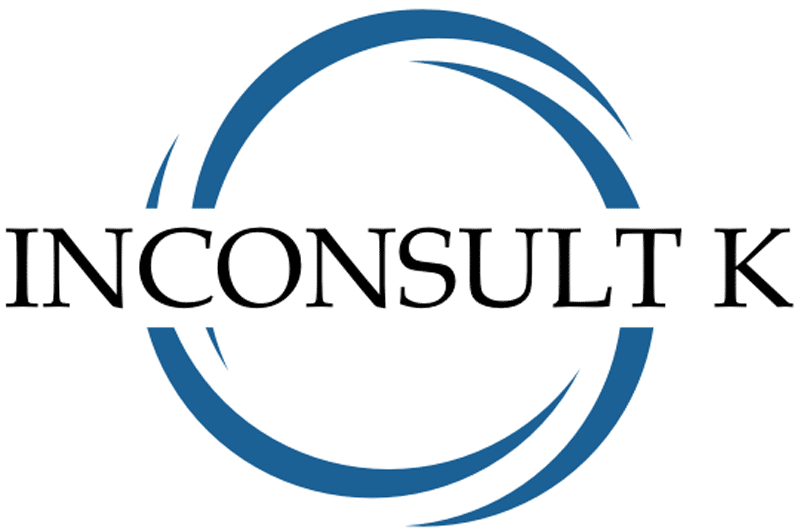 Expert’s task
The assignment of proposals to experts is made after the preliminary consent of experts to evaluate proposals with specific topics, within the specified evaluation time frame, and after the expert’s confirmation of the absence of conflict of interests. 

Each expert can evaluate no more that five proposals in the certain research area.
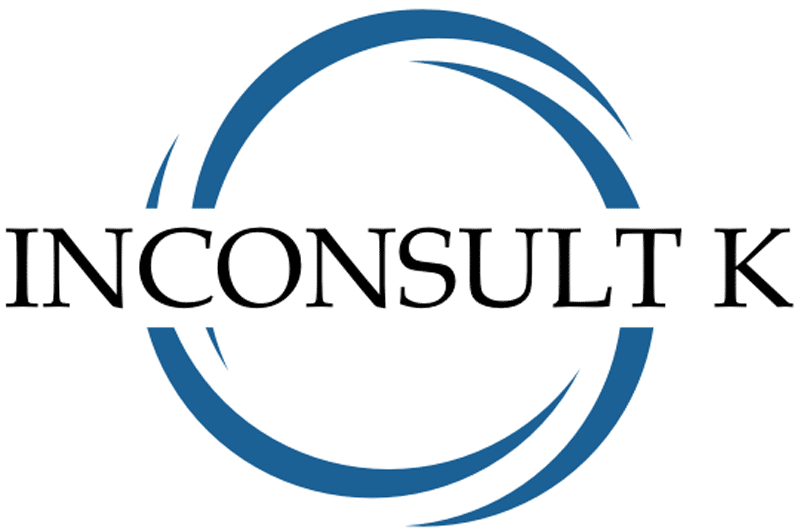 Supervisors’ duties
Expertise supervisors regularly conduct monitoring of the evaluation process dynamics which enables to make the replacement of the expert in case of the emergence of risks of failure to meet the evaluation time frame.
After the accomplishment of the evaluation assignments by expert the expertise supervisor verifies if the evaluation form filled in correctly.
Verified items:
 presence and completeness of answers on each question of the evaluation form. 
presence of the clear conclusion on the results of the evaluation performed. 
In case there are some remarks for the expert the expertise assignment is returned to the expert for the improvement. If the evaluation is performed successfully by the expert the expertise assignment is considered to be fulfilled.